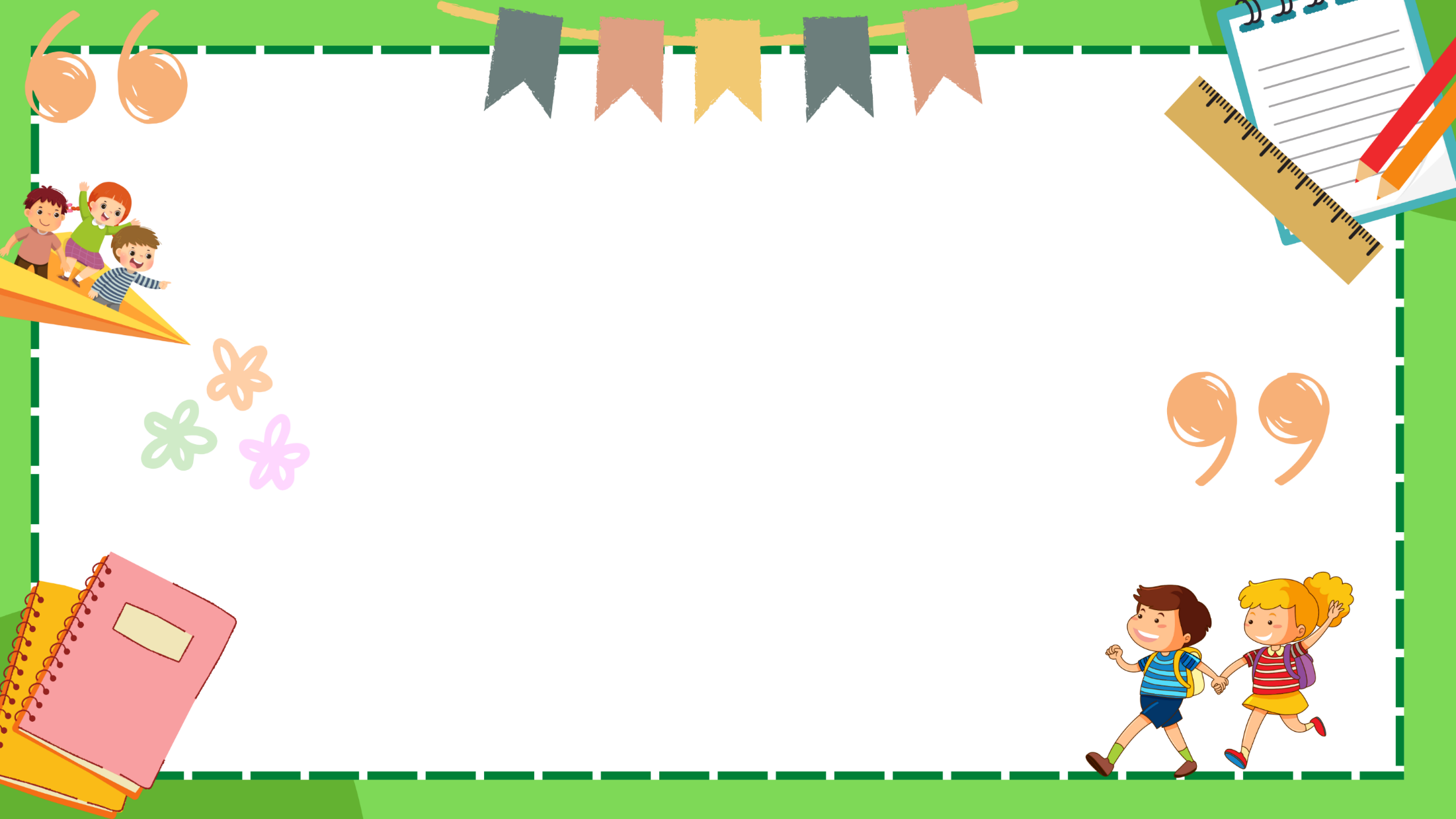 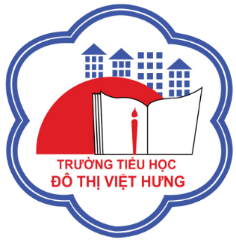 ỦY BAN NHÂN DÂN QUẬN LONG BIÊN
TRƯỜNG TIỂU HỌC ĐÔ THỊ VIỆT HƯNG
BÀI GIẢNG ĐIỆN TỬ
KHỐI 3
MÔN: CÔNG NGHỆ
01
Khởi động
Hãy kể tên các sản phẩm công nghệ có trong hình dưới đây và xếp chúng vào đúng nhóm theo bảng gợi ý
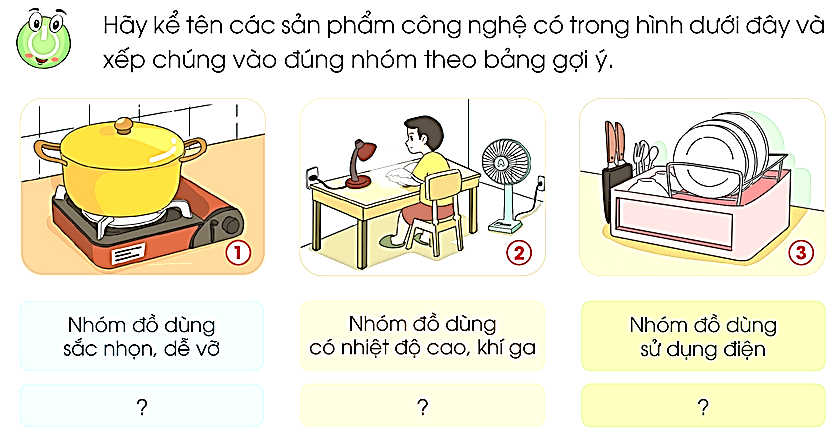 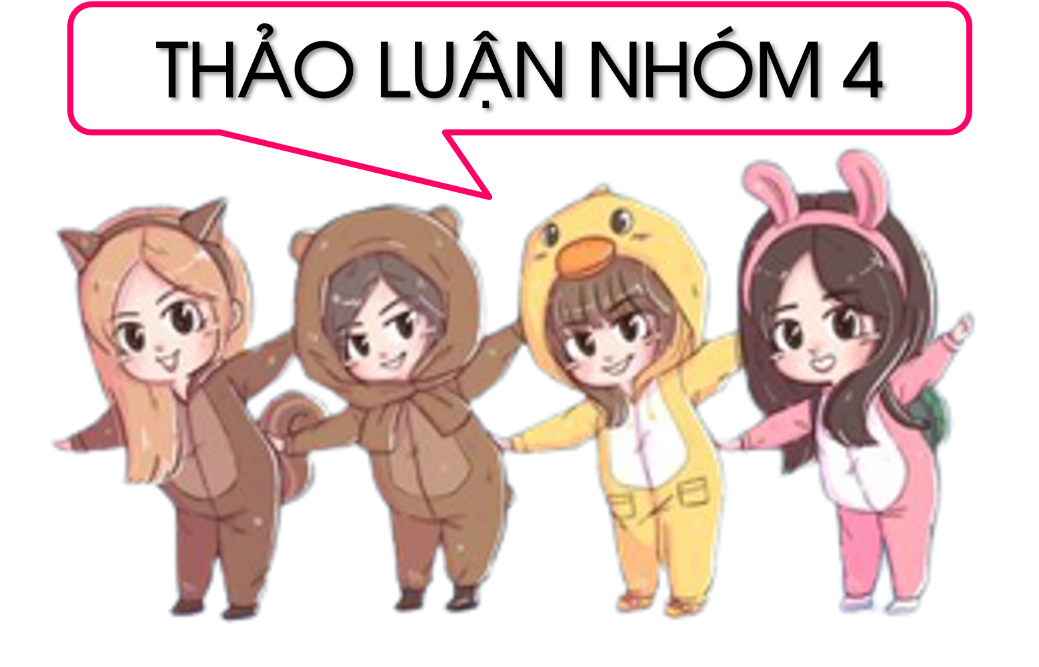 Chia sẻ
Trước lớp
02
Khám phá
Hoạt động 1: Nhận biết một số tình huống không an toàn cho người từ các đồ dùng sắc nhọn, dễ vỡ.
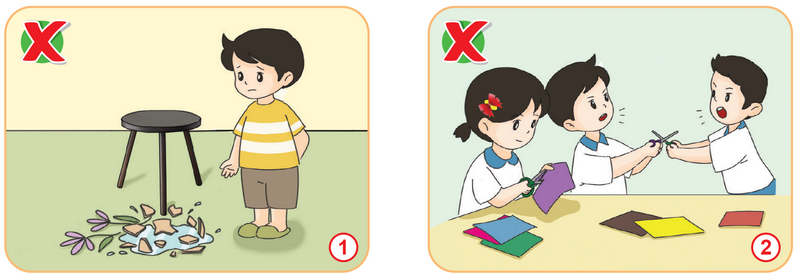 + Em hãy mô tả lại tình huống trong mỗi bức hình?
+ Nêu những nguy hiểm có thể xảy ra trong mỗi tình huống?
+ Em sẽ xử lý như thế nào khi gặp phải tình huống mất an toàn như vậy?
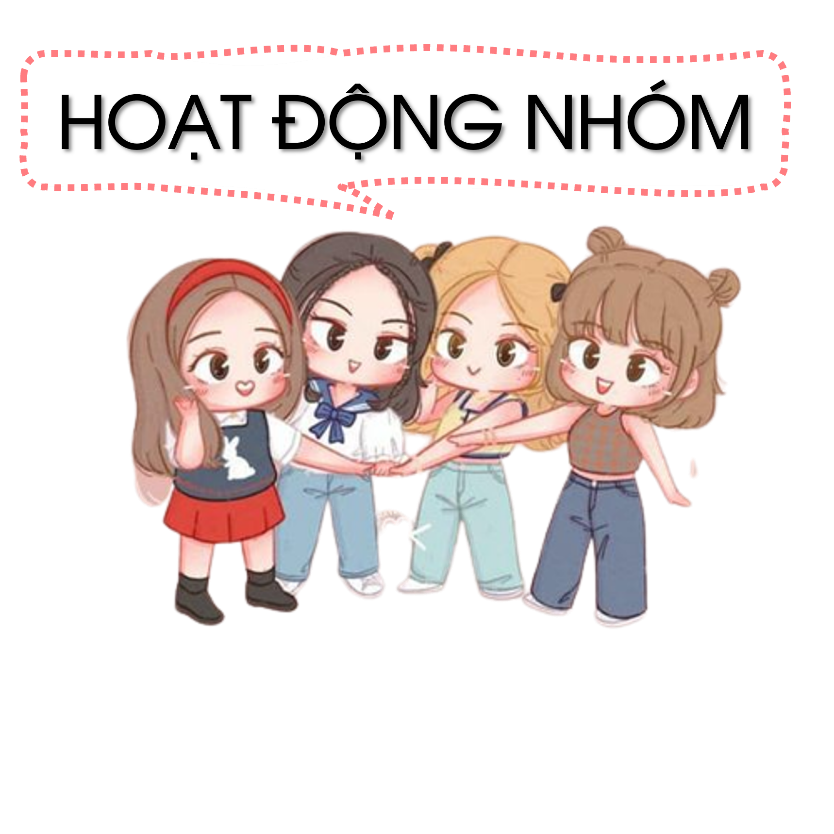 Chia sẻ
Trước lớp
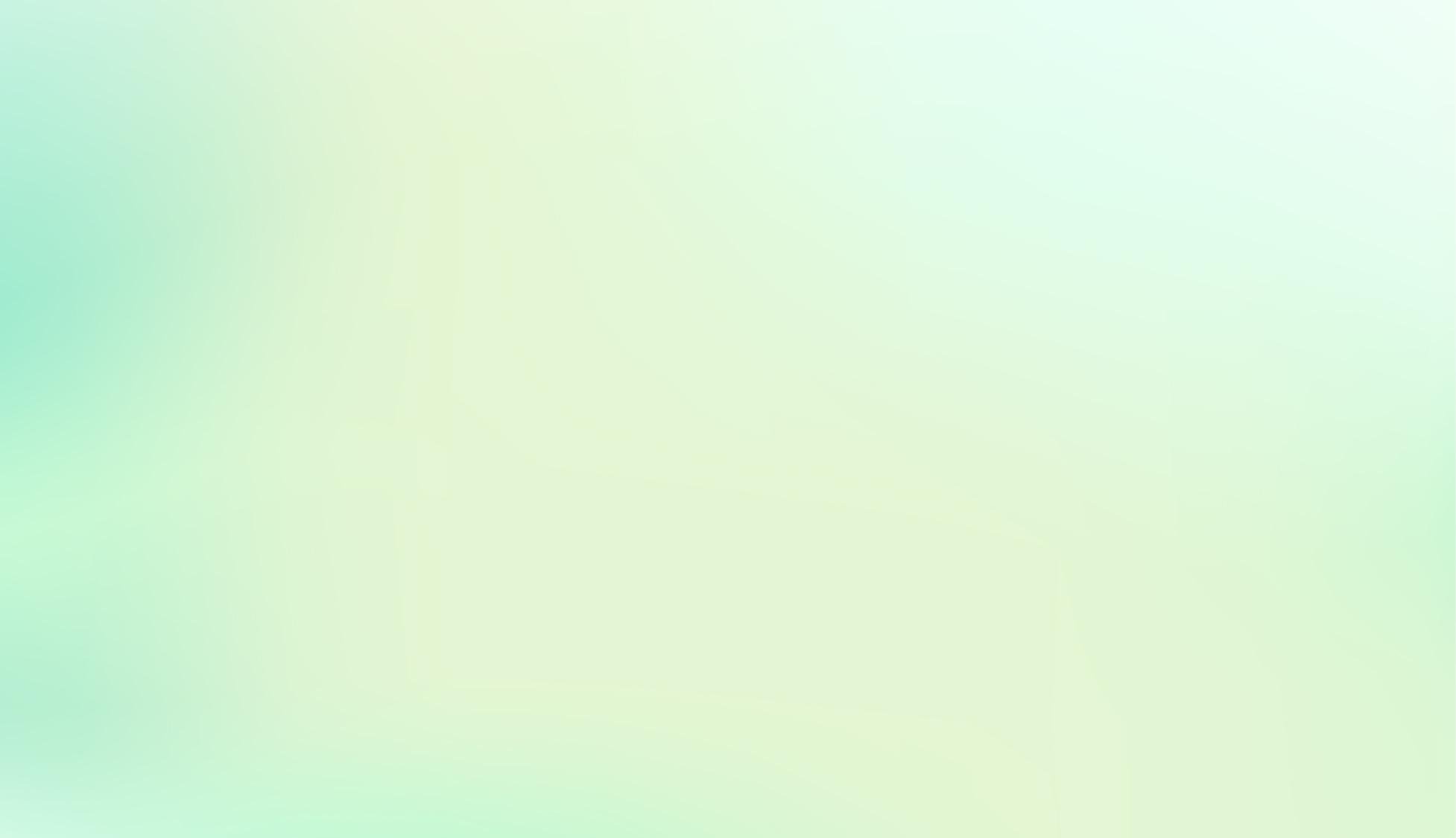 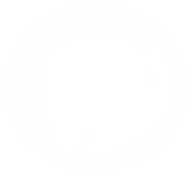 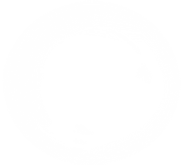 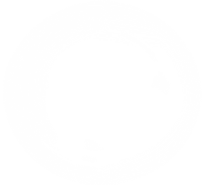 03
Luyện tập
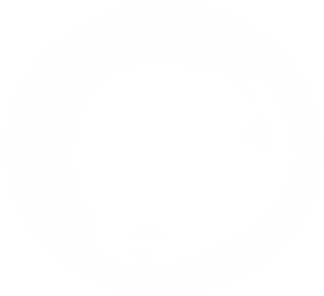 Tìm hiểu cách phòng tránh tình huống mất an toàn với các đồ dùng sắc nhọn, dễ vỡ.
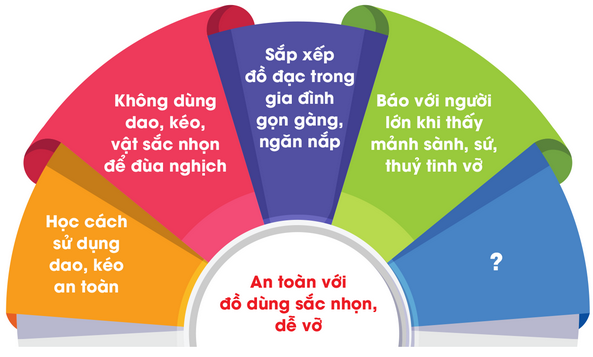 Để phòng tránh bị thương do các đồ dùng sắc nhọn, dễ vỡ em cần phải làm gì?
Không dùng tay nhặt mảnh sành sứ, thủy tinh vỡ; học cách sử dụng dao, kéo an toàn;
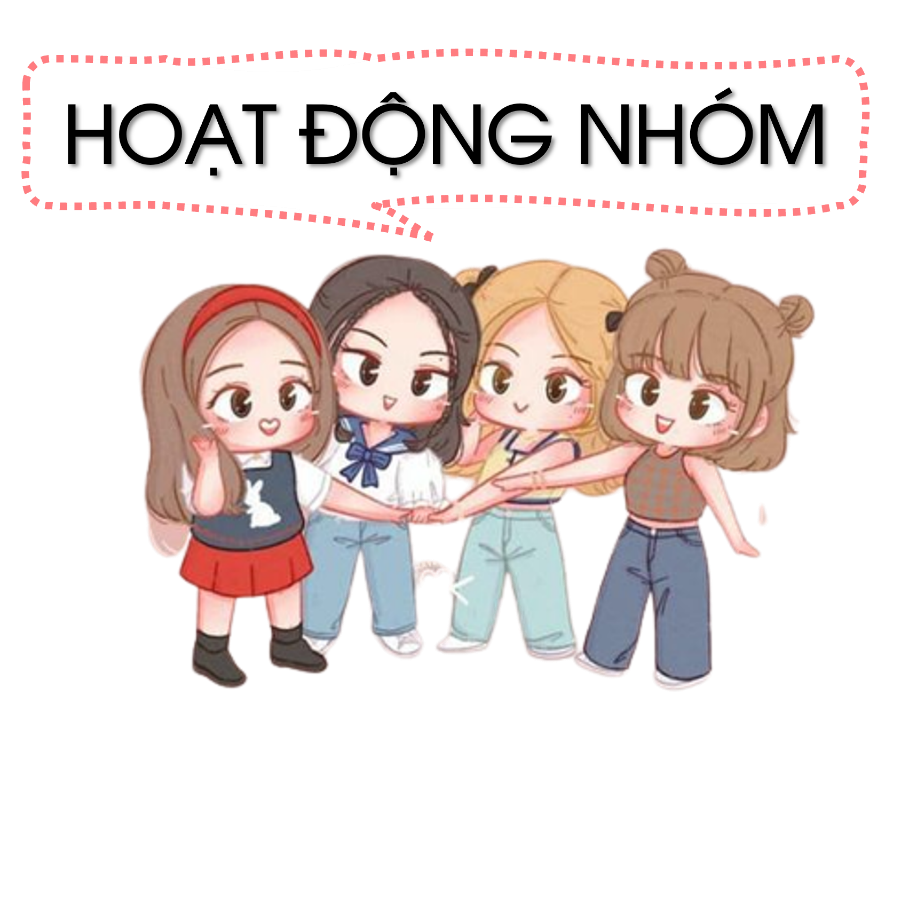 Chia sẻ
Trước lớp
04
Dặn dò
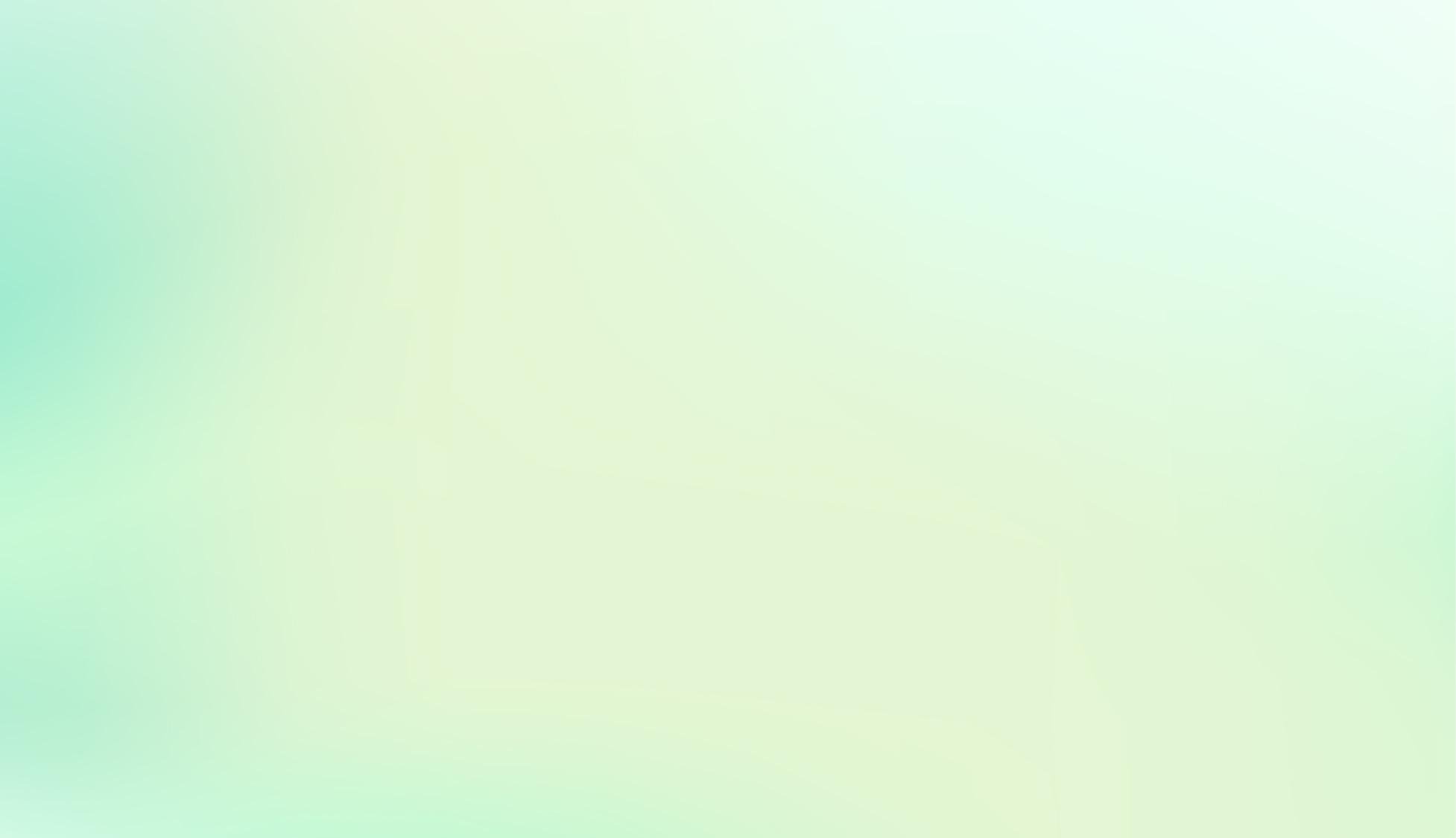 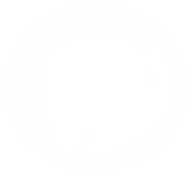 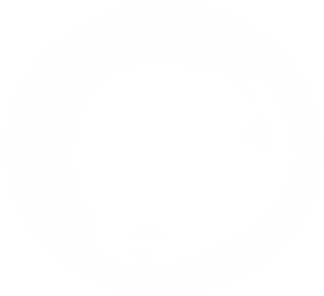 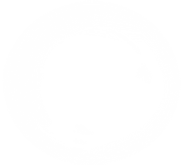 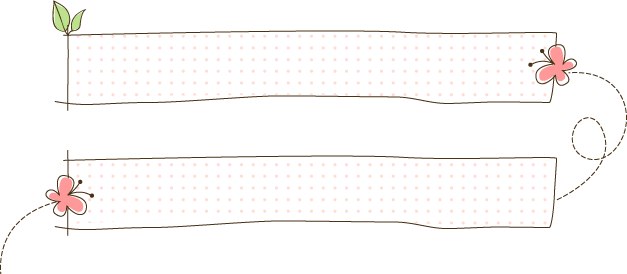 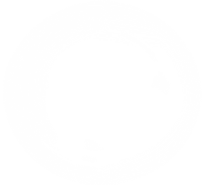 Tạm biệt các em